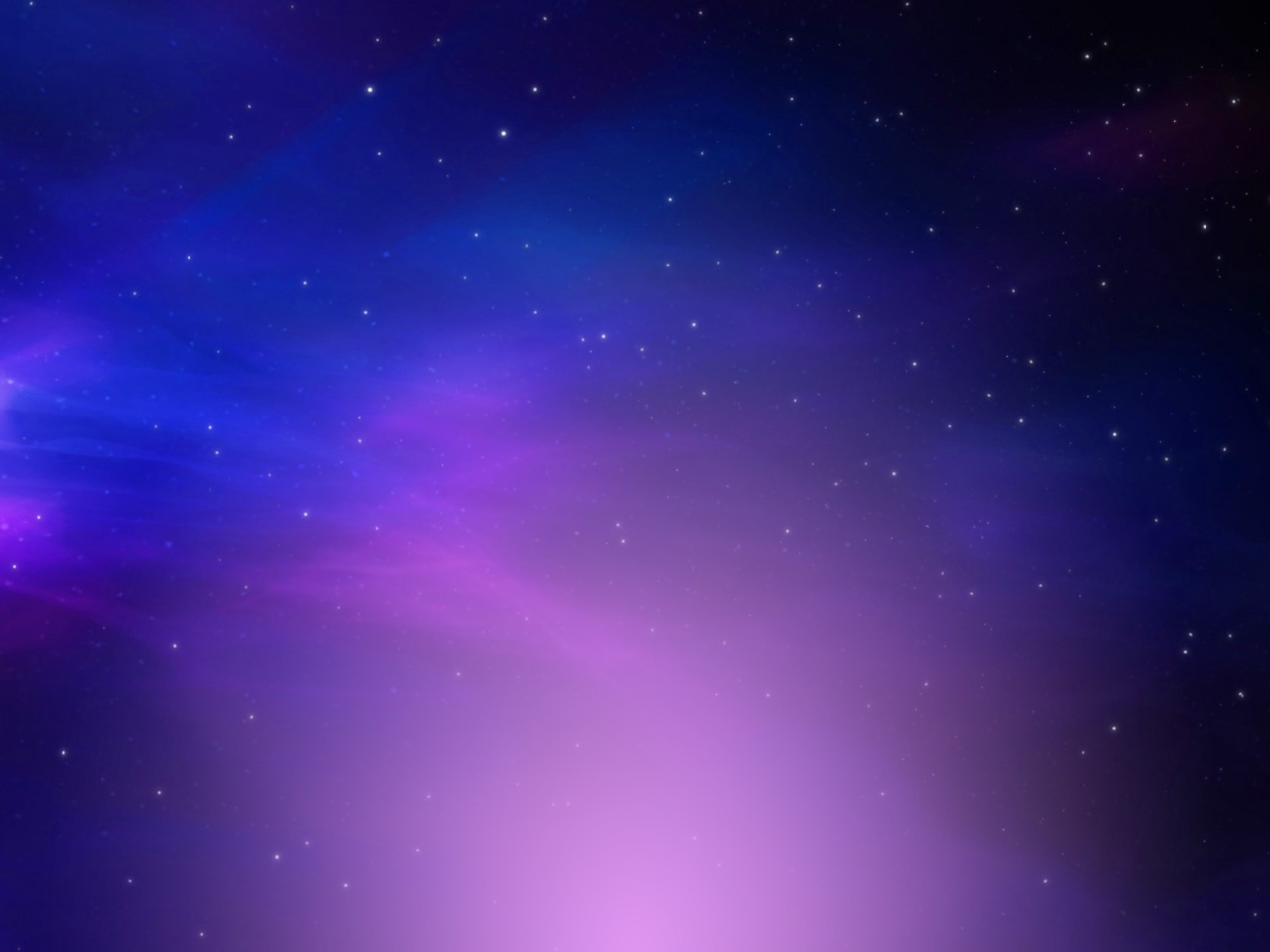 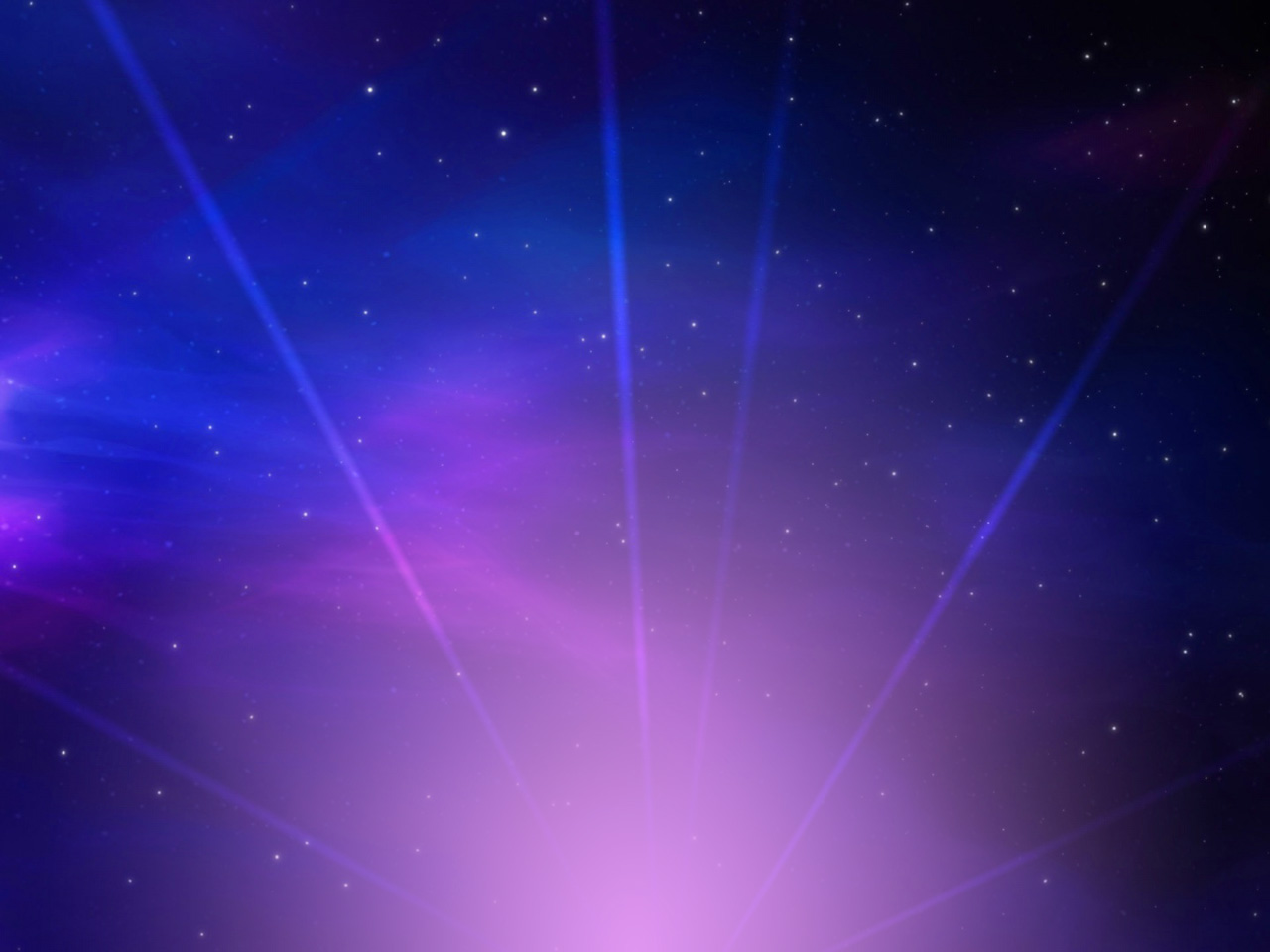 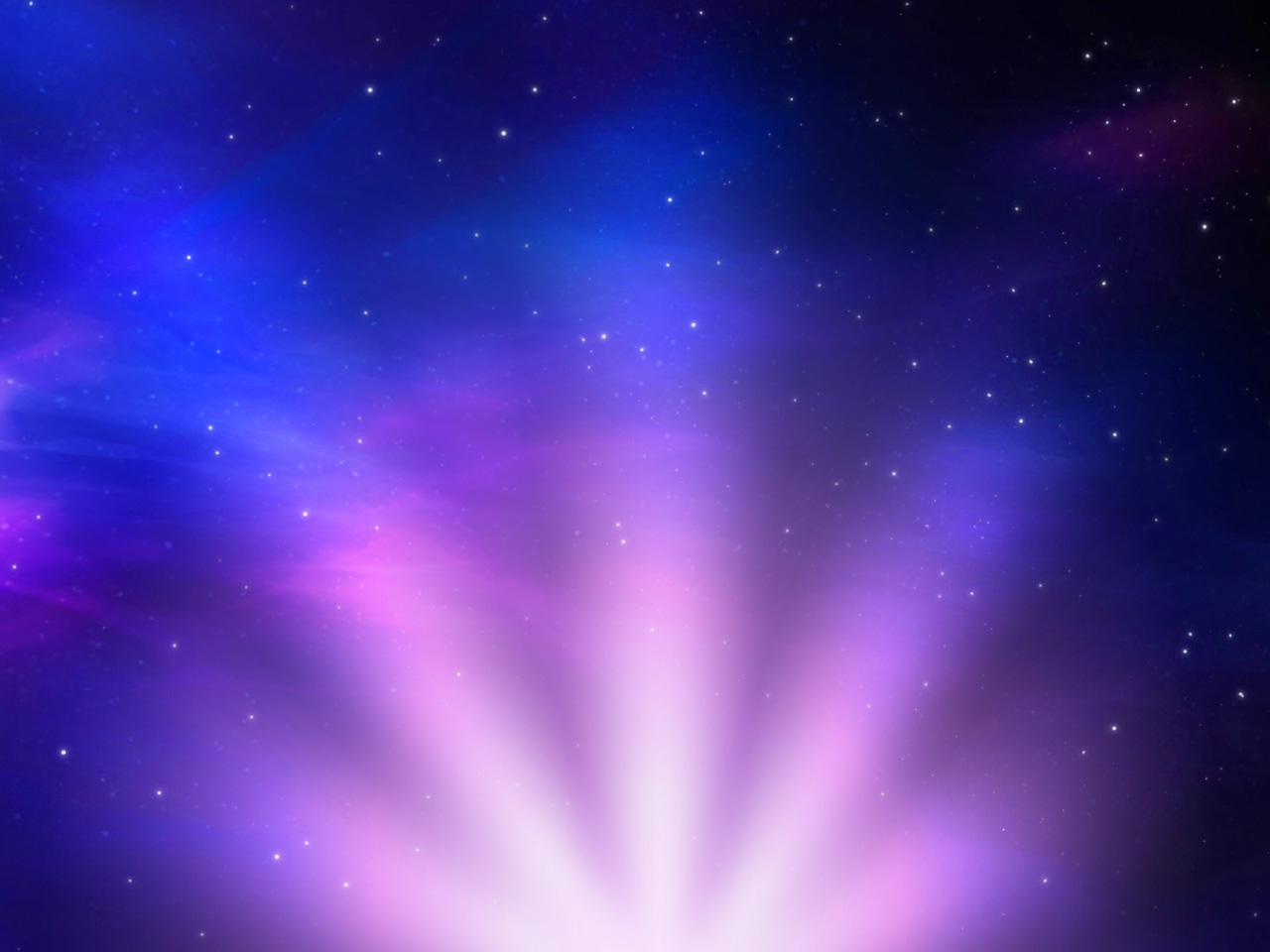 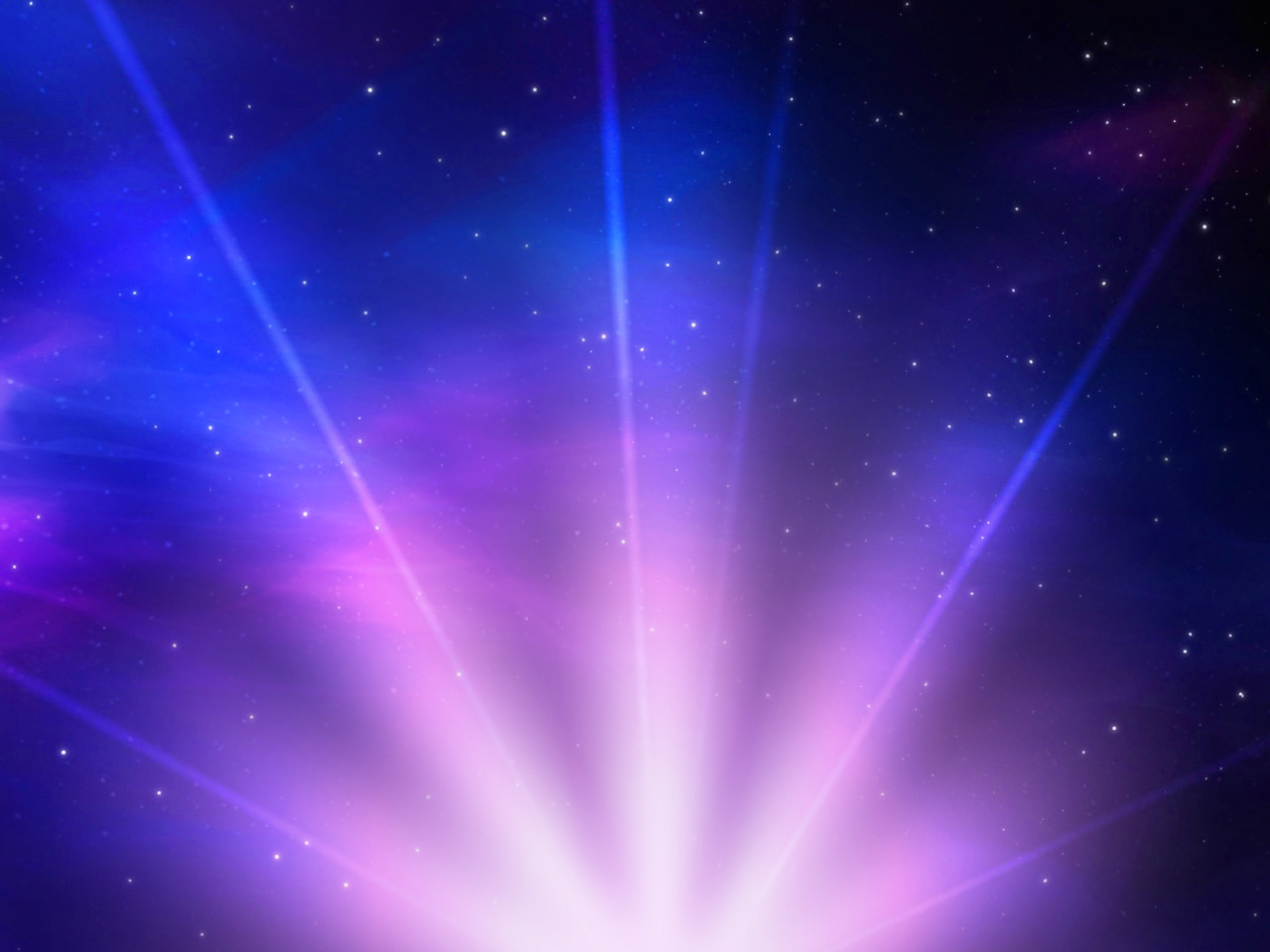 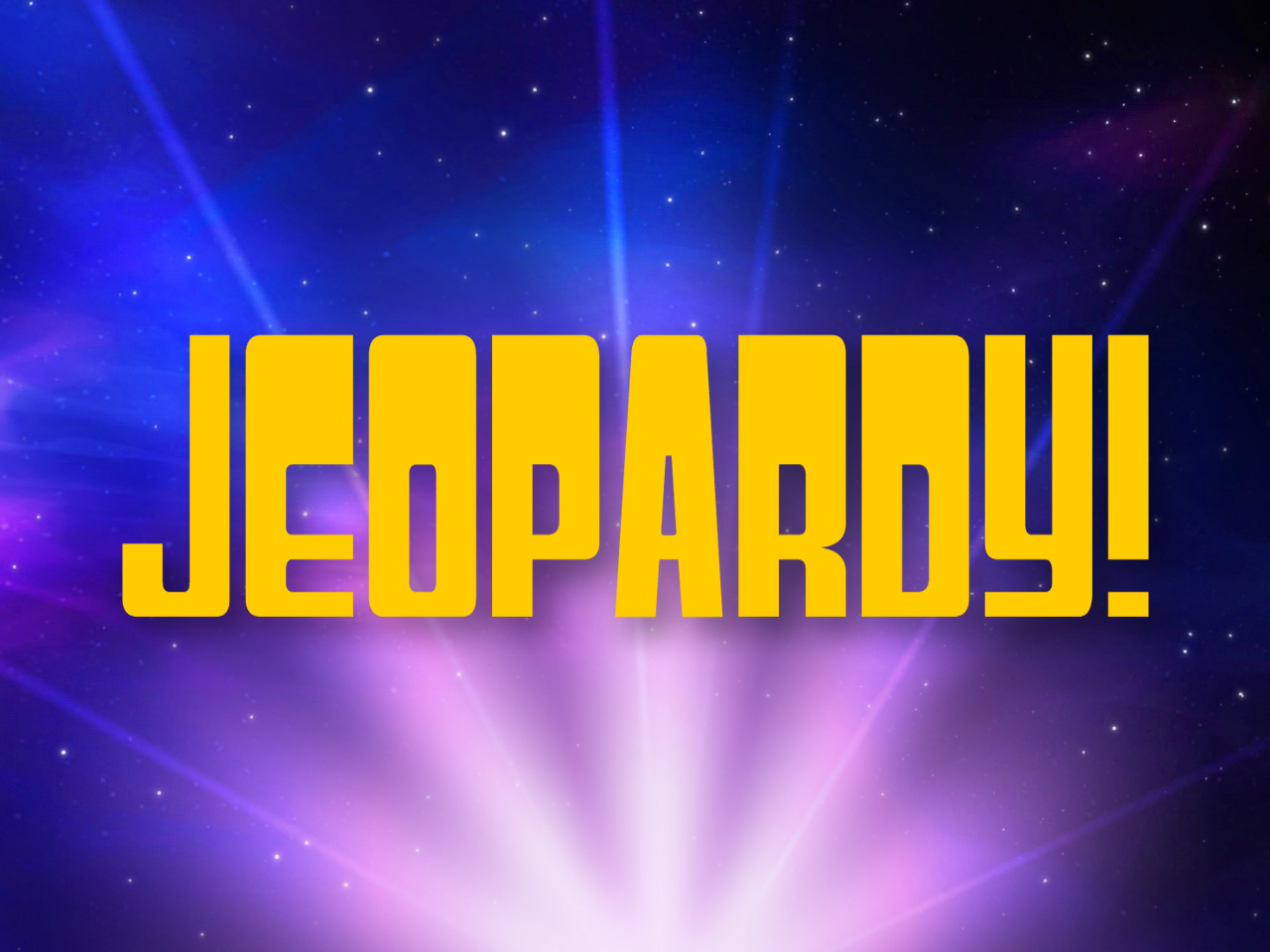 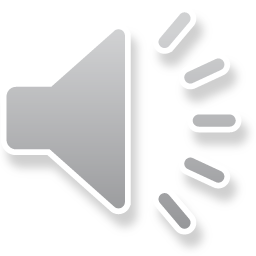 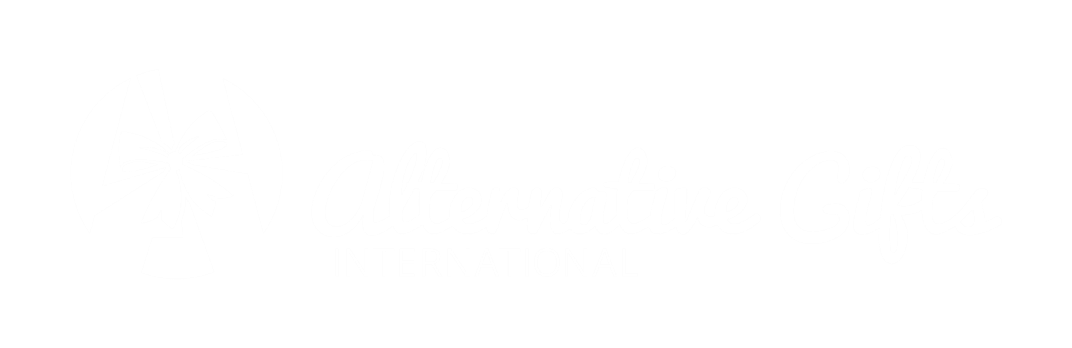 Start
Created with PowerPoint and iSpring Suite
Game by iSpring
Start
[Speaker Notes: This is still slide if you don’t like animation (only Start button)
No music]
Main Menu
[Speaker Notes: You can edit category names here.
For editing a clue/response pair, find the respective slides. Slide notes will help you find it easily (e.g. 1 column 1 row).

Use HOME -> Select -> Selection Pane to hide/show shapes and ANIMATIONS -> Animation Pane to see the triggers.

This slide features trigger animation to deactivate cells that has been already selected. When you click on the transparent shape (area above numbers), the new shape (with background image) will overlap this cell.]
1st column
A Gift to what program can feed a child for a year?
[Speaker Notes: 1 column 1 row]
Cause 2hunger heroes
[Speaker Notes: 1 column 1 row]
Currently, 37 million people in the u.s. suffer from food insecurity. what program addresses this need?
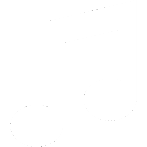 [Speaker Notes: 1 column 2 row]
Cause 3feed the hungry, shelter the homeless
[Speaker Notes: 1 column 2 row]
WHAT CAN FAMILIES USE TO increase their harvest?
[Speaker Notes: 1 column 3 row]
Natural fertilizers
[Speaker Notes: 1 column 3 row]
What long-term solution can increase the productivity and revenue of small farms in yemen?
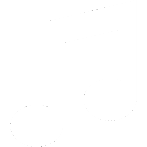 [Speaker Notes: 1 column 4 row]
Solar-paneled greenhouses
[Speaker Notes: 1 column 4 row]
2nd column
How much does it cost to send 100 packets of school supplies to kids in Bolivia?
[Speaker Notes: 2 column 1 row]
$6 uSD
[Speaker Notes: 2 column 1 row]
Students in haiti learn how to grow vegetables and fruit in their school gardens to supply what?
[Speaker Notes: 2 column 4 row]
Their lunch program
[Speaker Notes: 2 column 4 row]
Video question
A primary cause of generational poverty is the lack of access to
[Speaker Notes: 2 column 2 row]
A quality education
[Speaker Notes: 2 column 2 row]
In what country is this statement true: 45% of people over the age of 15 can’t read
[Speaker Notes: 2 column 3 row]
ethiopia
[Speaker Notes: 2 column 3 row]
3rd column
Rural Vietnamese students oftentimes cannot afford what?
[Speaker Notes: 3 column 3 row]
Tuition and/or books
[Speaker Notes: 3 column 3 row]
The microloans program helps women living where?
[Speaker Notes: 3 column 4 row]
everywhere
[Speaker Notes: 3 column 4 row]
The oppressed minority in india
[Speaker Notes: 3 column 2 row]
Dalits (untouchables)
[Speaker Notes: 3 column 2 row]
When girls in south sudan no longer have to spend their days gathering water for their families, they can do what instead?
[Speaker Notes: 3 column 1 row]
Attend school
[Speaker Notes: 3 column 1 row]
4th column
How much does 1 pair of eyeglasses cost?
[Speaker Notes: 4 column 1 row]
$10
[Speaker Notes: 4 column 1 row]
This item is a gift of mobility
[Speaker Notes: 4 column 2 row]
Wheelchair(bike is also an acceptable answer)
[Speaker Notes: 4 column 2 row]
Comfort cubs have been clinically proven to reduce feelings of what?
[Speaker Notes: 4 column 3 row]
Grief/trauma
[Speaker Notes: 4 column 3 row]
for every 10,000 people in Haiti, there are how many healthcare professionals?
[Speaker Notes: 4 column 4 row]
6
[Speaker Notes: 4 column 4 row]
5th column
$24 provides training for indigenous women on what?
[Speaker Notes: 5 column 4 row]
Farming practices
[Speaker Notes: 5 column 4 row]
$17 can plant how many trees?
[Speaker Notes: 5 column 2 row]
15
[Speaker Notes: 5 column 2 row]
The tropical savannas of northern Australia are a stretch of iconic landscapes of more than how many acres?
[Speaker Notes: 5 column 1 row]
300 million
[Speaker Notes: 5 column 1 row]
poor, rural and Indigenous women are hardest hit by food shortages, droughts, floods, and diseases linked to what global issue?
[Speaker Notes: 5 column 3 row]
Climate change
[Speaker Notes: 5 column 3 row]